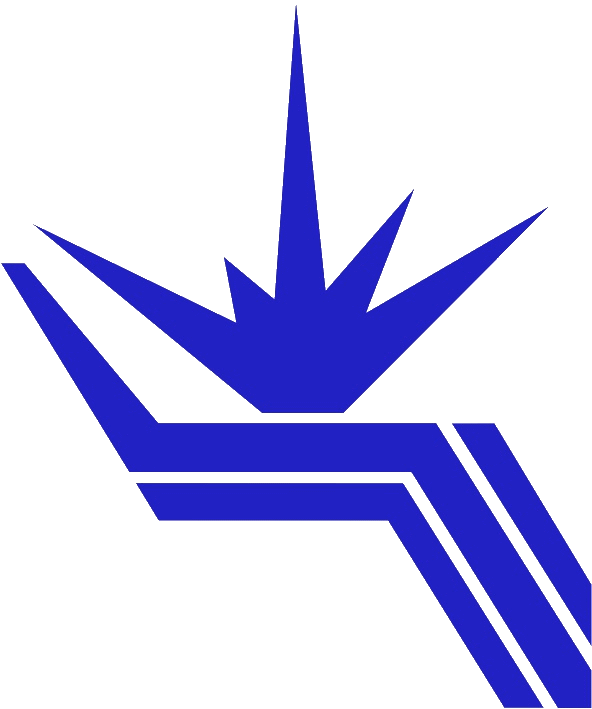 Институт ядерной физики им. Г.И. Будкера Сибирского отделения Российской академии наук
Прецизионный ЯМР магнитометр “Сибирь-1”
Авторы: Карпов Г.В.
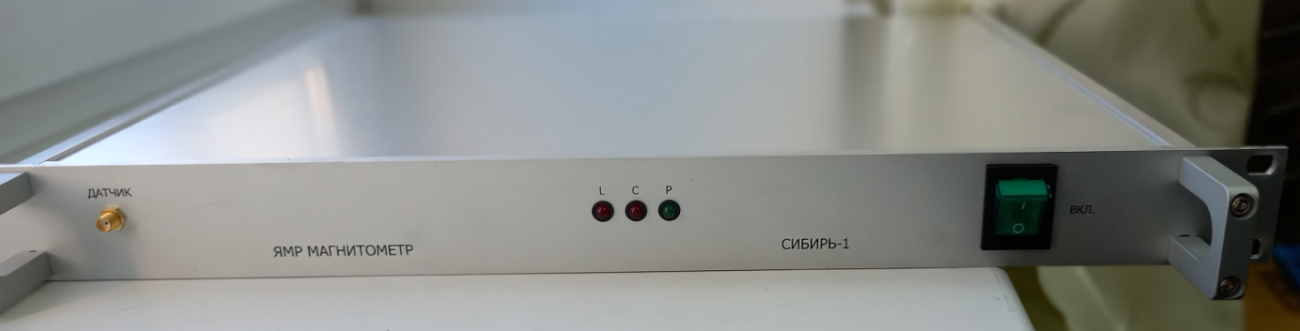 Разработан прецизионный ЯМР магнитометр “Сибирь-1” специально для метрологических центров России и стран СНГ. Комплектом из 5 датчиков ЯМР магнитометр обеспечивает широкий диапазон измеряемых постоянных магнитных полей: от 15 мТл до 25 Тл. По нижней границе диапазона в 15 мТл данный магнитометр не имеет аналогов в России для ЯМР магнитометров подобного класса.
ЯМР магнитометр “Сибирь-1” выполнен в компактном виде в корпусе 1U евромеханики, подключается к любому компьютеру и имеет простую и удобную рабочую программу.
В настоящее время ЯМР-магнитометр “Сибирь-1” успешно работает в нескольких ведущих метрологических центрах России и Беларуси.
ЯМР магнитометр “Сибирь-1” со стороны передней панели.
1
Основные параметры, характеризующие точность измерений ЯМР магнитометром “Сибирь-1”